« Особо охраняемые природные территории в Тверской области: проблемы законодательного и правоприменительного характера»
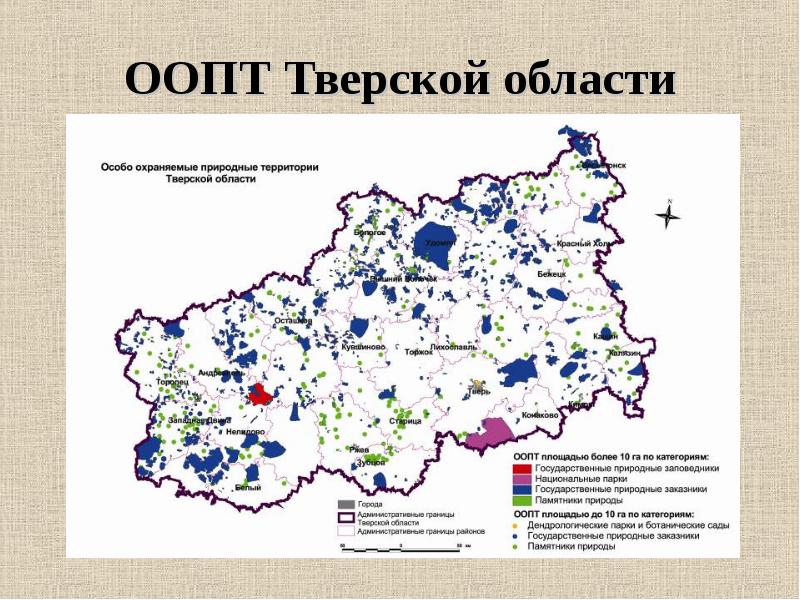 Выполнили: студенты 32 группы юридического факультета Королёв А.В.,                         Шмелёва А.В.
ООПТ Тверской области
федерального значения (2)
регионального значения (992)
местного значения (3)
государственные природные заповедники (574)
ботанический сад (1)
памятники природы (417)
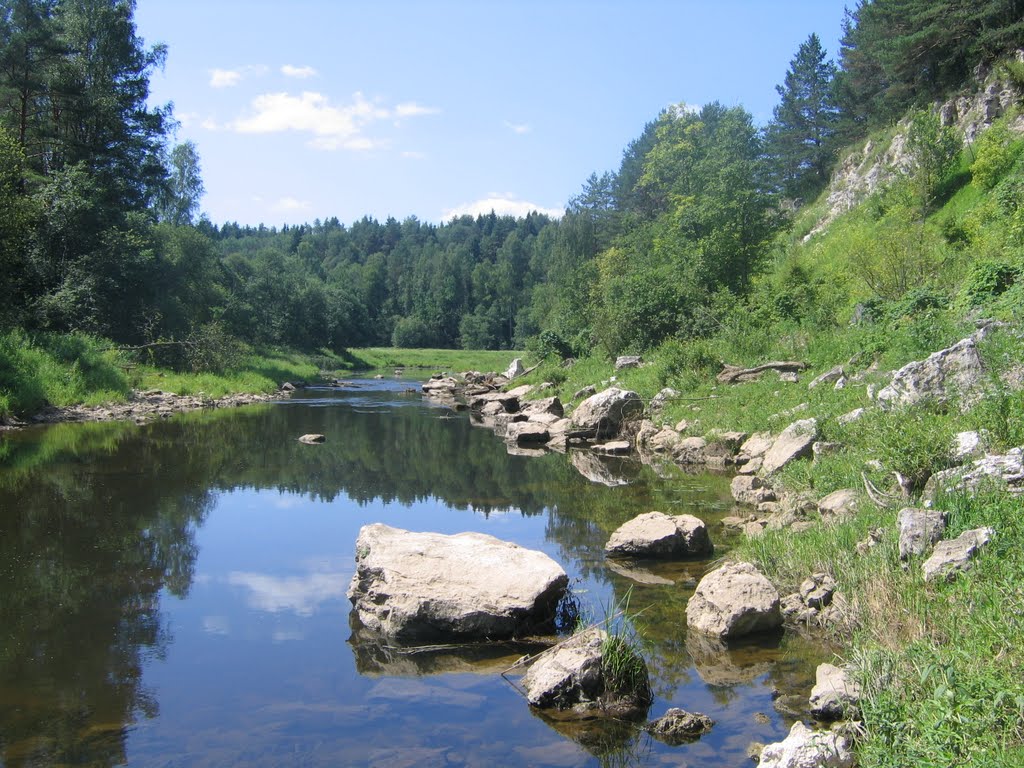 ООПТ - наиболее эффективный способ охраны природы и формирования экологического каркаса территории области, который призван сохранить экологическое равновесие и обеспечить устойчивое развитие природных экосистем.
В результате строительства без экологической экспертизы туристического комплекса в Старицком районе на берегу Волги в окрестностях дер. Сельцо на территории государственного памятника природы «Лес Сельцовские заломки» в 2004-2005 гг. был уничтожен растительный и почвенный покров на площади около 1 га. Причинен ущерб популяциям редких видов растений, занесенных в Красную книгу Тверской области (2002 г.) – 19 видов, в том числе вида, занесенного в Красную книгу РСФСР (1988 г.) – ятрышника шлемоносного.
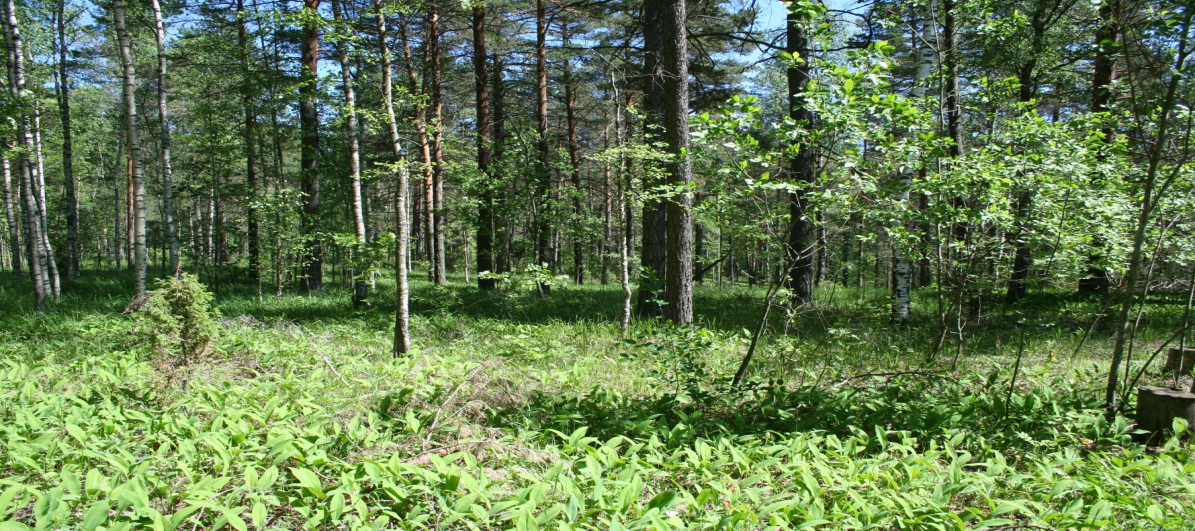 На территории заказника «Чистый лес», где в 2005 г. произведена вырубка старовозрастного леса, что противоречит целям создания заказника и ставит под угрозу уникальные научные исследования.
Правовая бесхозность ООПТ
В соответствии со ст. 4 закона «Об ООПТ в Тверской области», осуществление государственного управления в области организации и функционирования особо охраняемых природных территорий регионального значения относится к полномочиям органов исполнительной власти Тверской области. Однако в нашем регионе такие функции напрямую ни на кого не возложены, поэтому многие ООПТ города Твери находятся в запущенном состоянии.
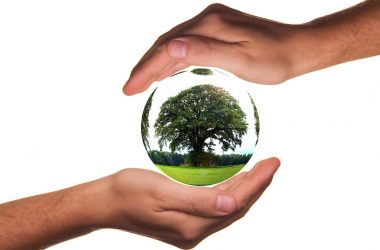 Решение проблем особо охраняемых природных территорий Тверской области возможно только лишь при активном участии жителей области и при изменении политической линии, проводимой органами государственной власти Тверской области.
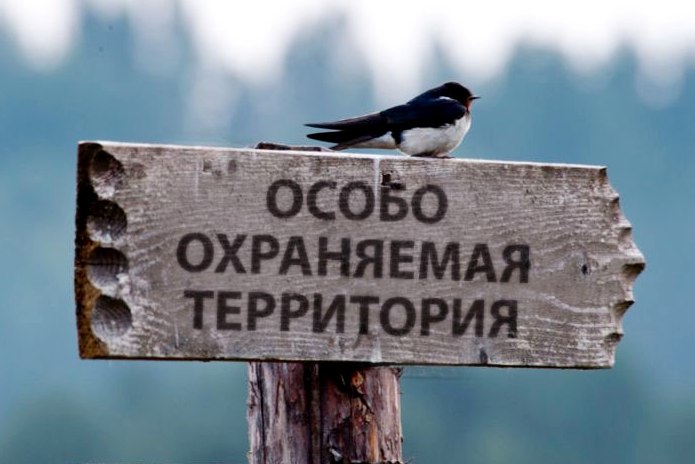 СПАСИБО ЗА ВНИМАНИЕ!